Arvot ja asenteet
Arvot
Henkilökohtaisia ja ainutlaatuisia
Osoittavat tietä pitkäkestoiseen onnellisuuteen
Liittyvät kutsumukseen ja merkityksen kokemiseen
Yhdistävät sydämen ja mielen 
Liittävät meidät ympäristöön
Motivoivat
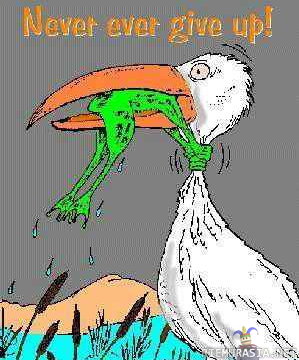 Asenteet
Mielenlaatu ja suhtautumistapa
Muodostuvat isoiksi skeemoiksi
Psyykkisiä (kognitio+tunne+motivaatio)
Toimintamalleja
Opittuja/omaksuttuja
Omia asenteita voi tarkastella ja uudelleenohjata pienin askelin